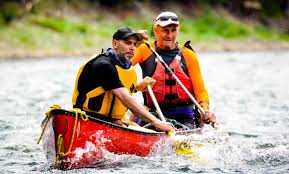 New
Life Jacket Labeling
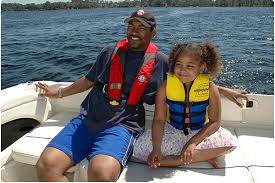 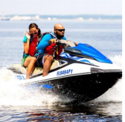 1
2 Mar 2021
Consider
79% of Boating Deaths due to Drowning

86% were not wearing Life Jackets

66% were good swimmers
2
Learning Objectives
Understand New Life Jacket Labels
Compare to Legacy Labels and Designation
Review Life Jacket & PFD Requirements
3
Grandfather Clause
No need to buy new life jackets

Type I, II, III, IV and V PFD’s can remain in service until they need to be replaced. 

Manufacturers continue to use old labels until models are changed
4
Why New Labels?
Most boaters do not understand the legacy Type designation
Who should wear what Type 
What Type is used for what activities
Limitations of the device
Maintenance
Compatibility with International Boaters
especially Canada
5
New Standards
Much more information on label
Based on International Test Methods
For commercial as well as recreational boating
Relies upon third party verification
Still “Approved” by USCG
6
2 Types
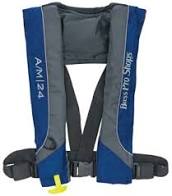 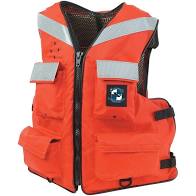 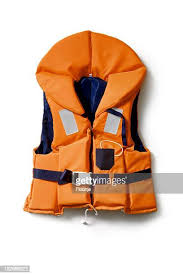 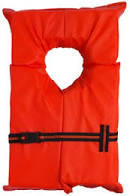 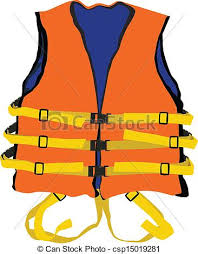 Wearable


Throwable
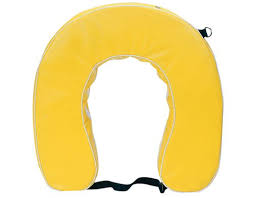 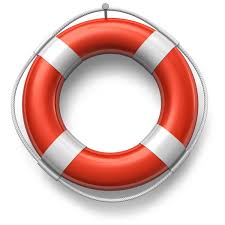 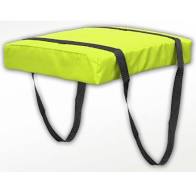 7
No Change in Requirements
One wearable jacket for each person on board
Appropriate Size & Activity
USCG Approved 
Serviceable condition & Accessible
One throwable on vessels over 16’
Serviceable Condition
Accessible
USCG Approved
8
Exceptions
Throwable not required on canoes or kayaks over 16’
Wearables not required on sailboards or racing paddle craft
A wearable does not meet requirements for a throwable
Check Label
9
Inflatables
16 years or older
Depending on label, may or may not have to be worn to count towards “one life jacket per wearer” requirement (check label)
Not intended for jet skis, white water, towed activities
Must be serviceable
10
Children (under 13 years)
Must wear appropriate life jacket
In “Federal” Waters
Unless 
below decks
In cabin
When anchored, aground or tied up at dock
Most tidal boating areas in Virginia are Federal Waters
11
Accessible
Wearable – “readily accessible”
Out in the open or stowed were easy to reach
Not in protective coverings or under lock and key or under other equipment
Throwable – “immediately available”
Out in the open, not in protective cover, closed compartment or under other equipment
No requirement for attached line
12
New Label – Part 1
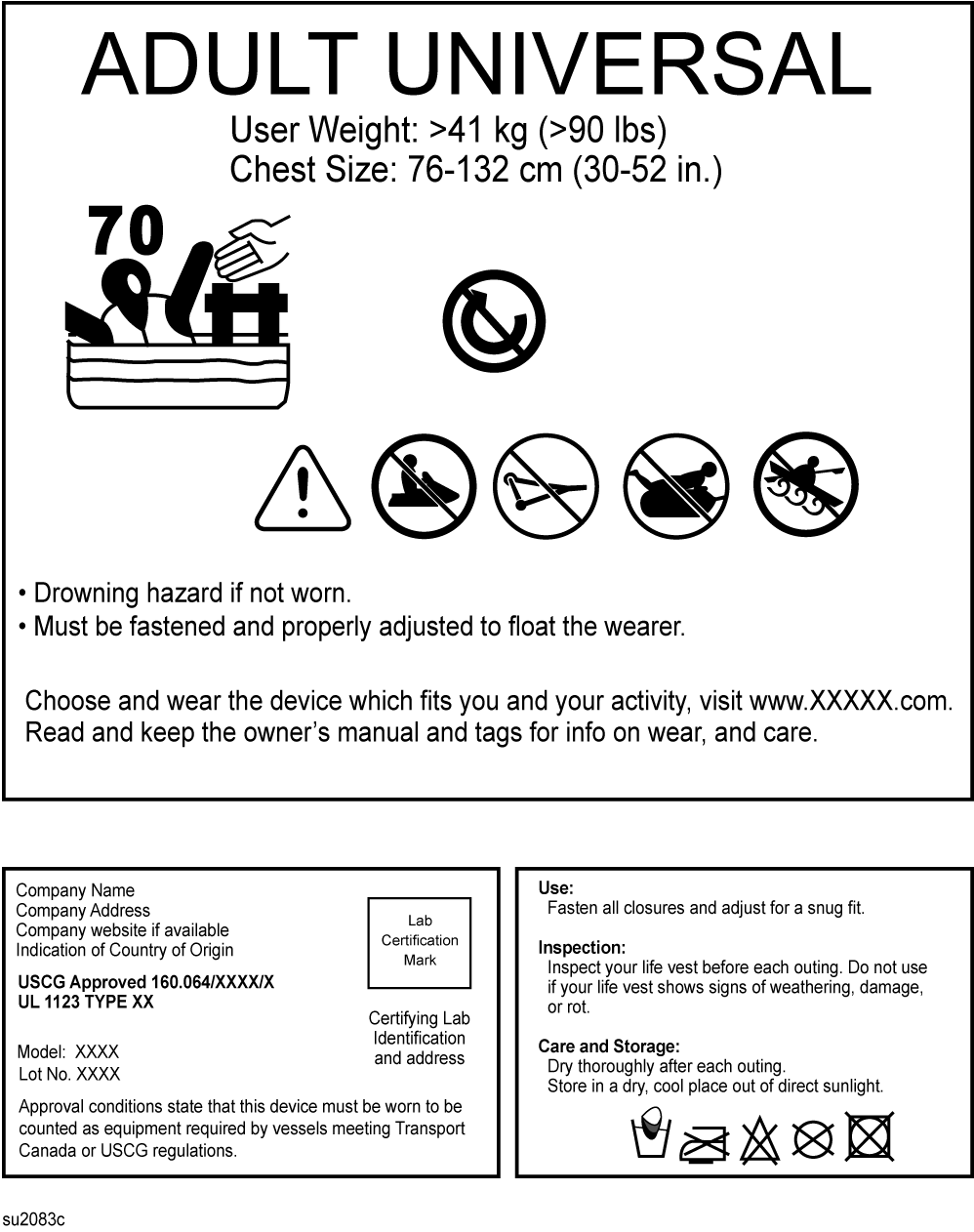 13
New Label – Part 2
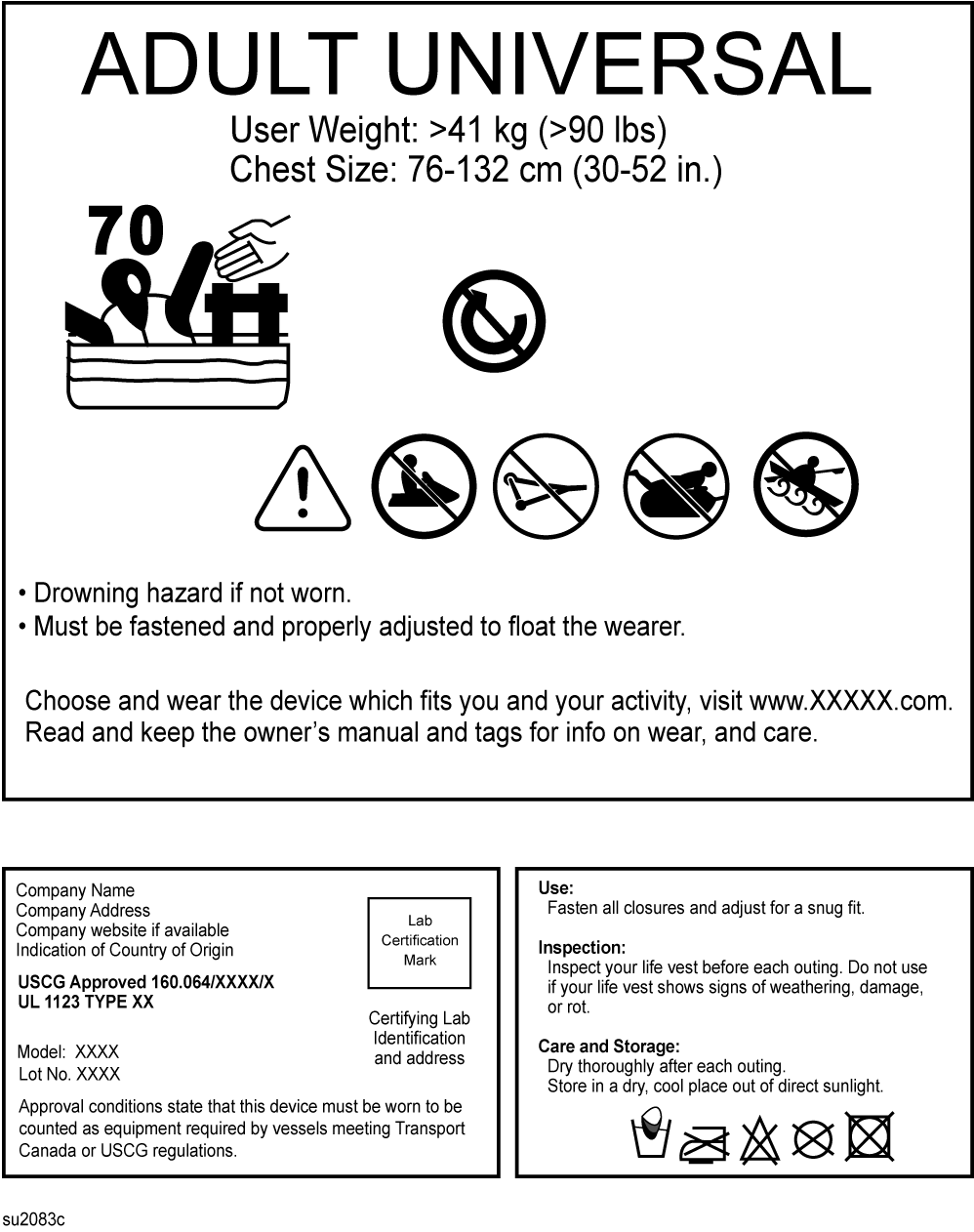 Plus User Manual when purchased
14
Intended Wearers
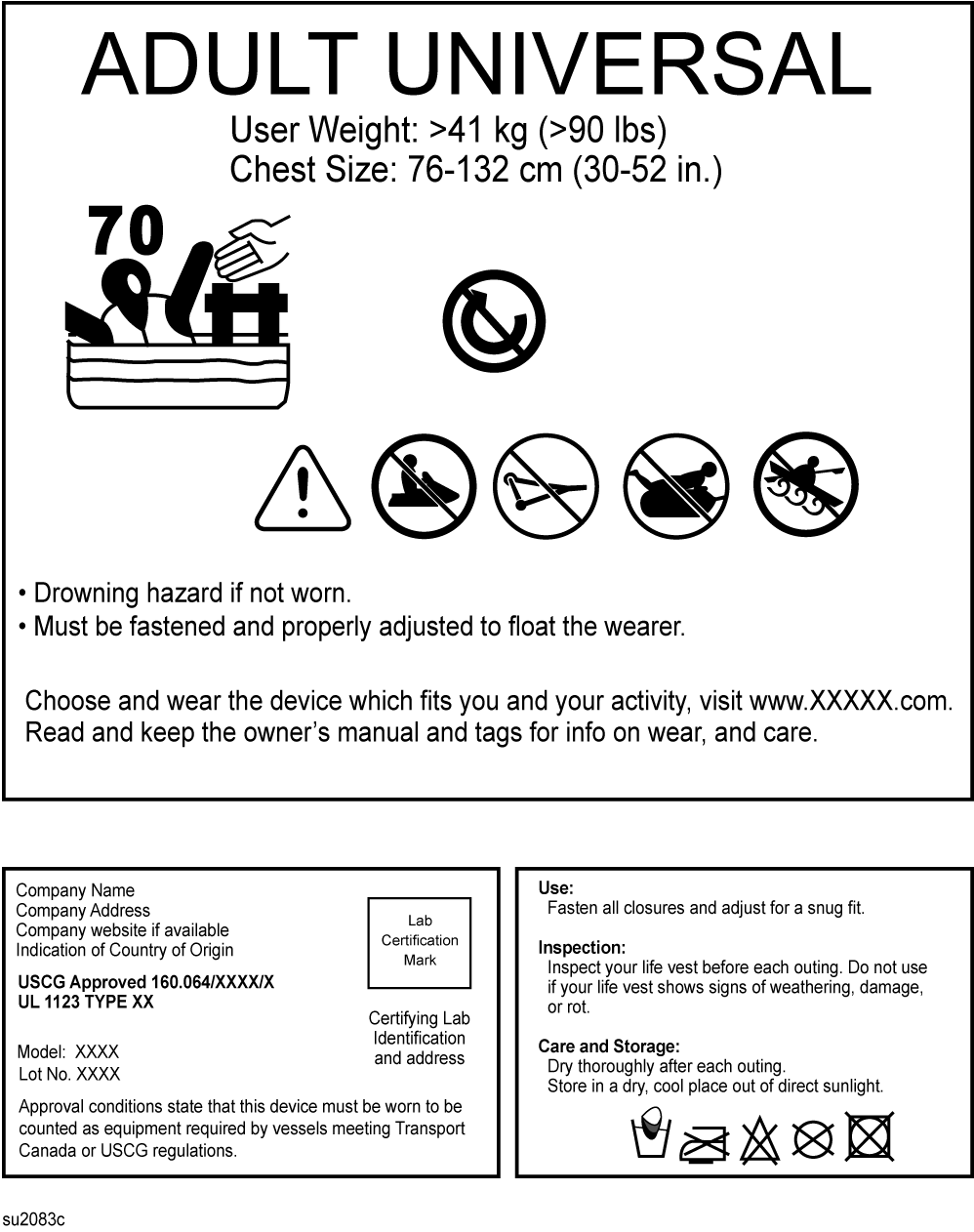 Intended Wearers
	Adult 	> 90 lb.
	Youth	> 50 lb
	Child 	> 33 lb
	Infant	< 33 lb
15
Size
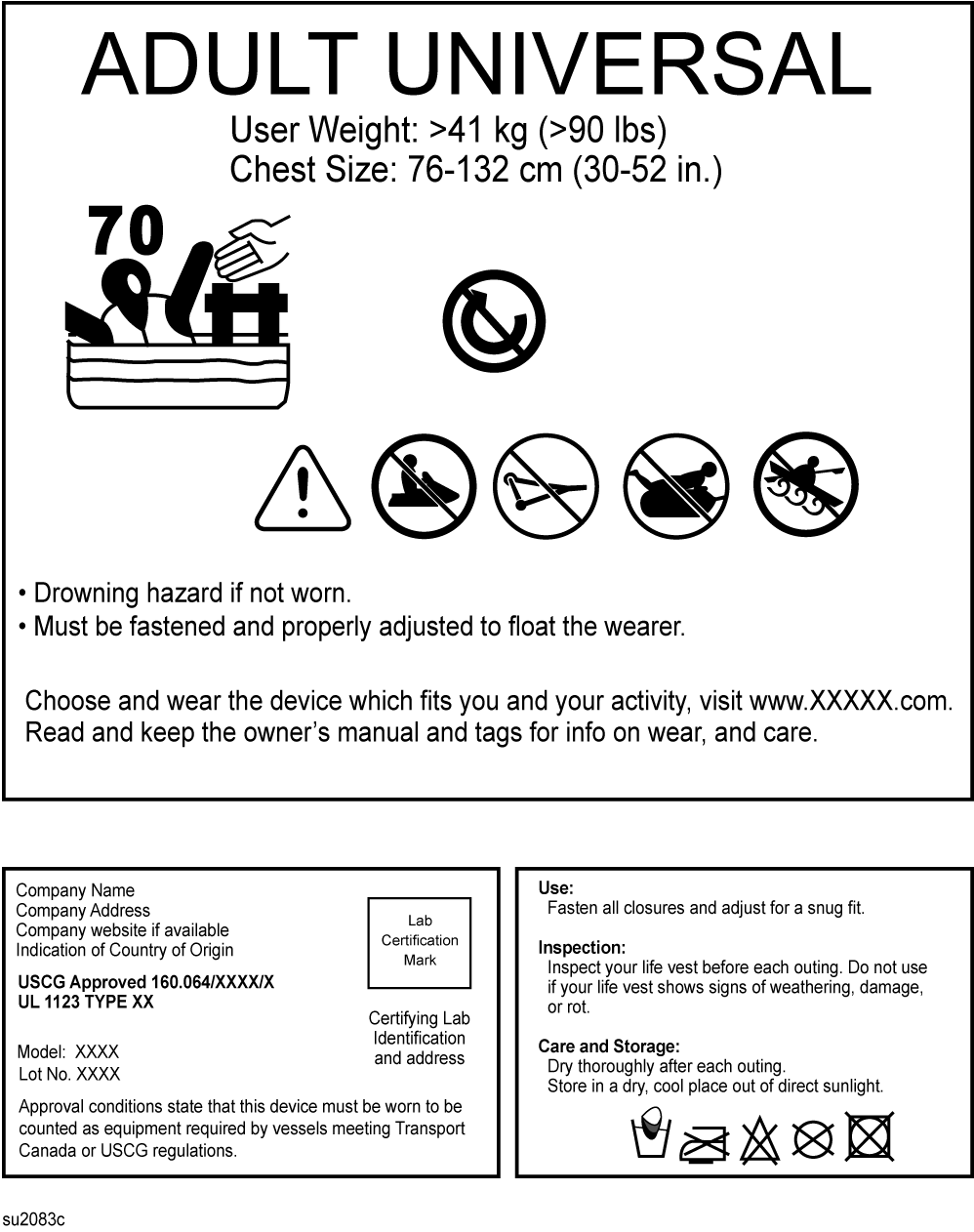 16
Buoyancy
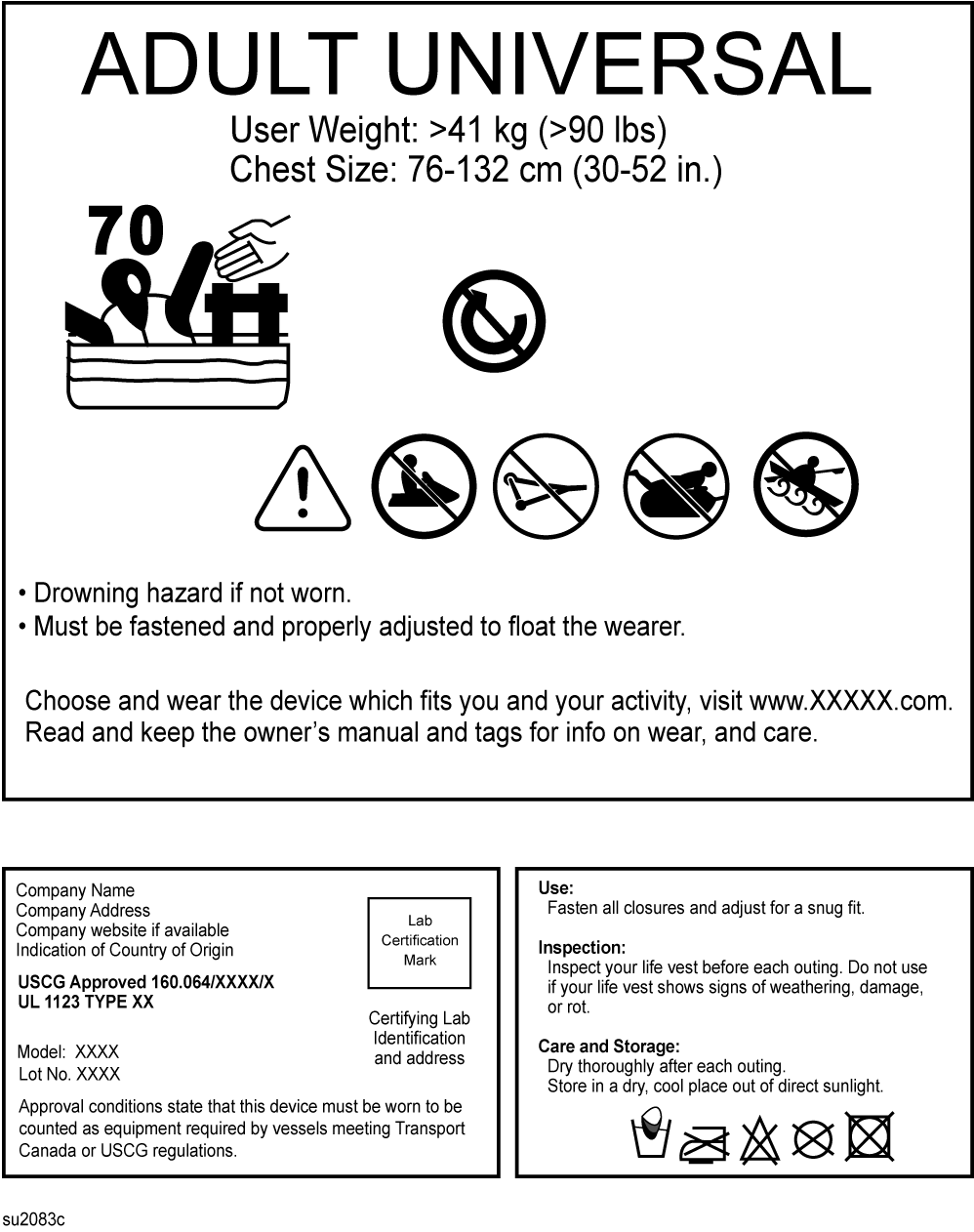 Buoyancy
	in Newtons
	70 N ~ 15.5 lb.
17
Boating Environment
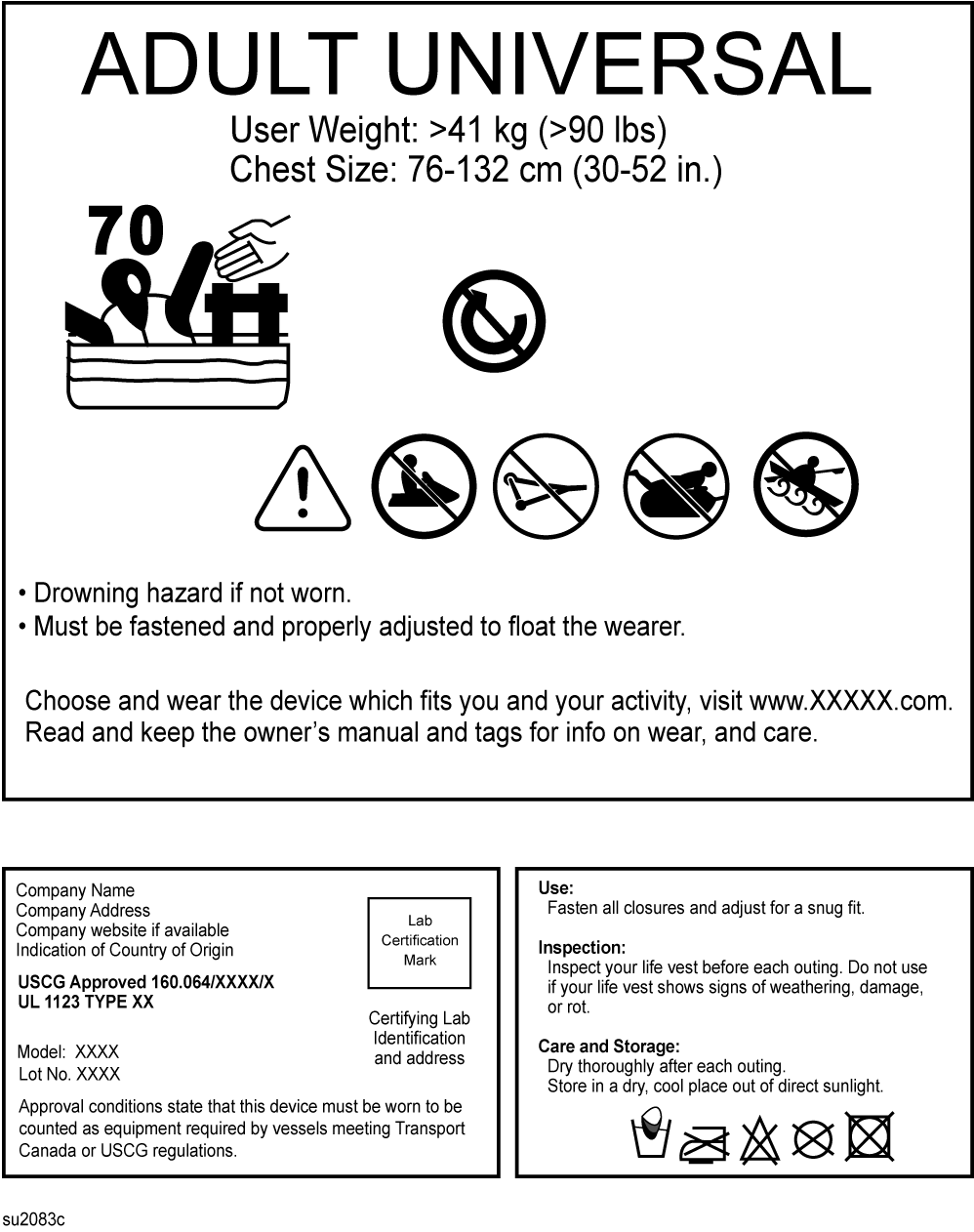 18
Boating Environment
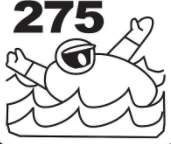 Offshore
Extreme Conditions
Extra weight 
	tools/clothes

Type I 
(should turn wearer)
19
Boating Environment
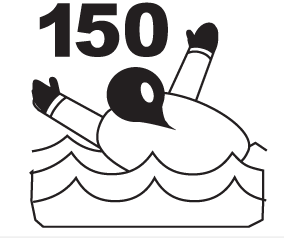 General use with foul weather gear
Extended immersion

Type I 
(should turn wearer)
20
Boating Environment
Sheltered Waters
Not Rough Waters
Some wait for rescue

Type II 
Type III if fails to turn wearer
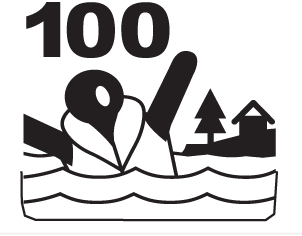 21
Boating Environment
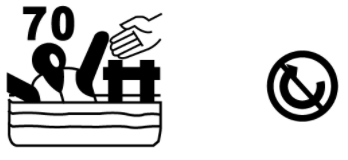 Sheltered Waters
Close to Shore
Competent Swimmer
Rescue Close at Hand

Type II 
Type III if fails to turn wearer
22
Boating Environment
Not for Adults
Children & Youth < 90 lb
Rescue Close at Hand
Competent Swimmers

Type II 
Type III if fails to turn wearer
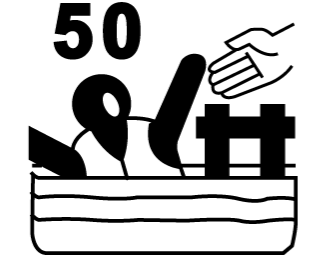 23
Comparison
For adults wearing inherent flotation
24
Turning Ability
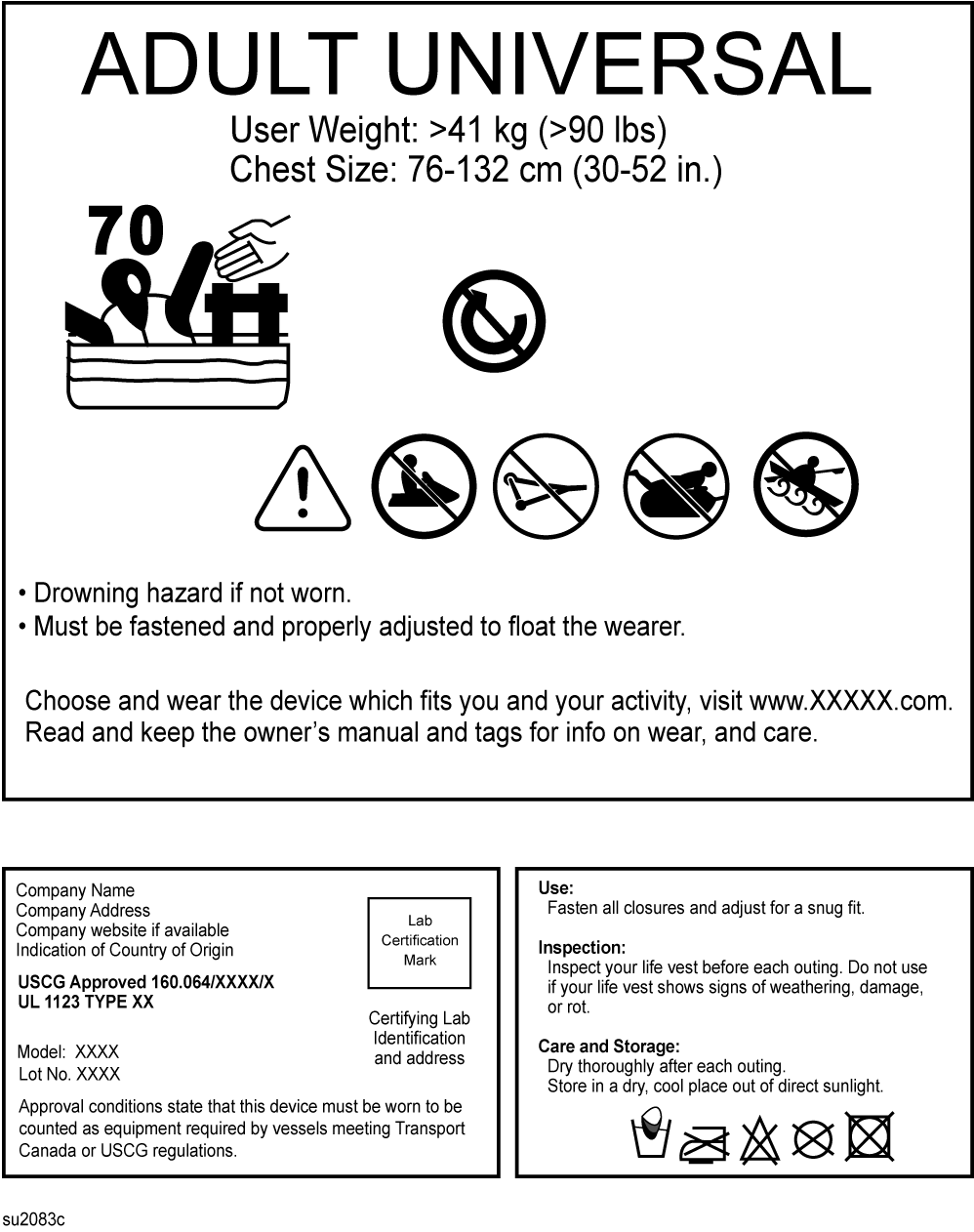 25
Turning Ability
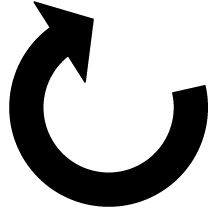 Turns most wearers face up
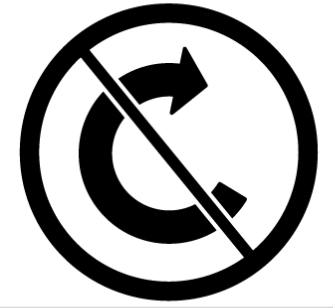 Will not turn most wearers face up
26
New Limitations of Use
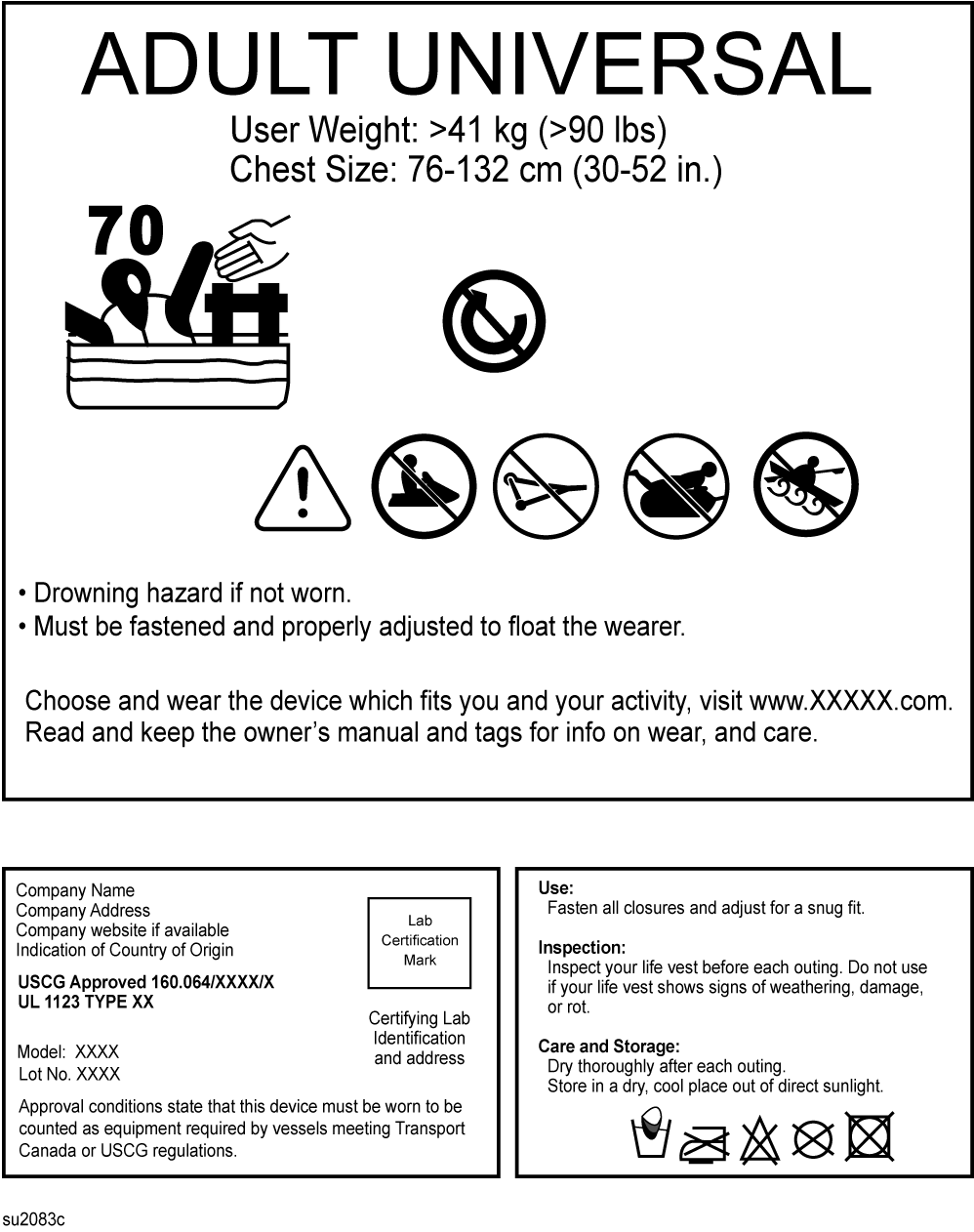 Limitations
27
Limitations
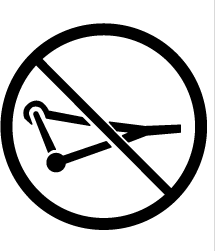 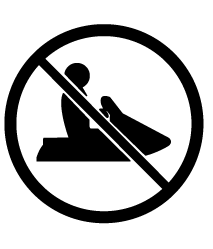 No Skiing
No PWC
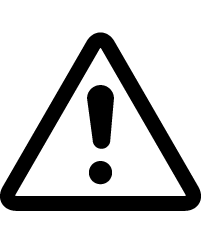 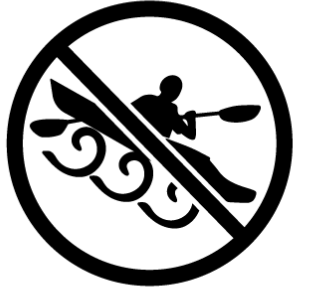 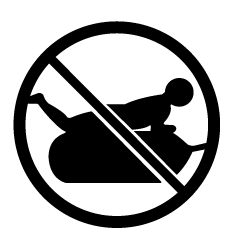 Warnings
No White-water
No Tubing
28
USCG Approval
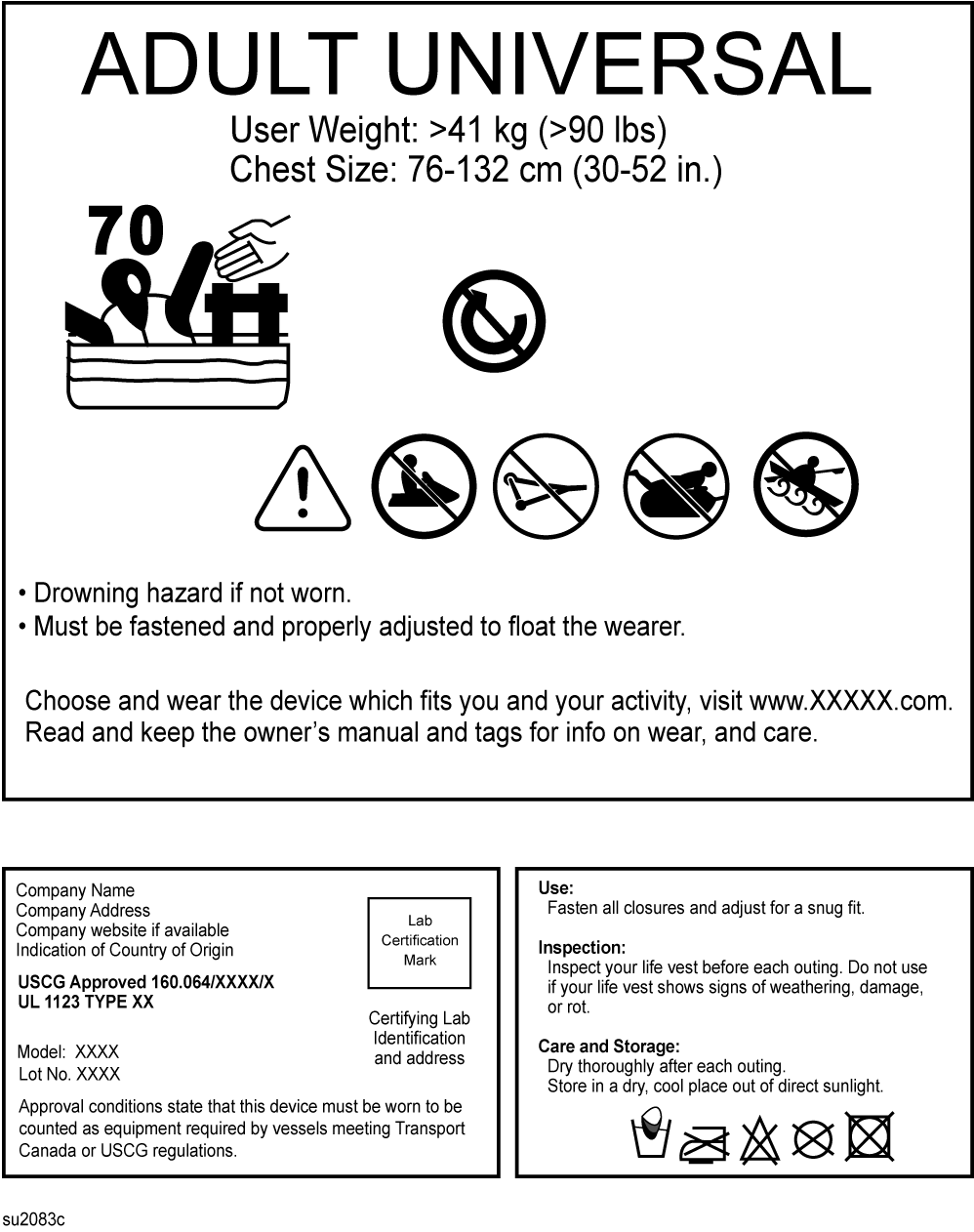 29
Usage Instructions
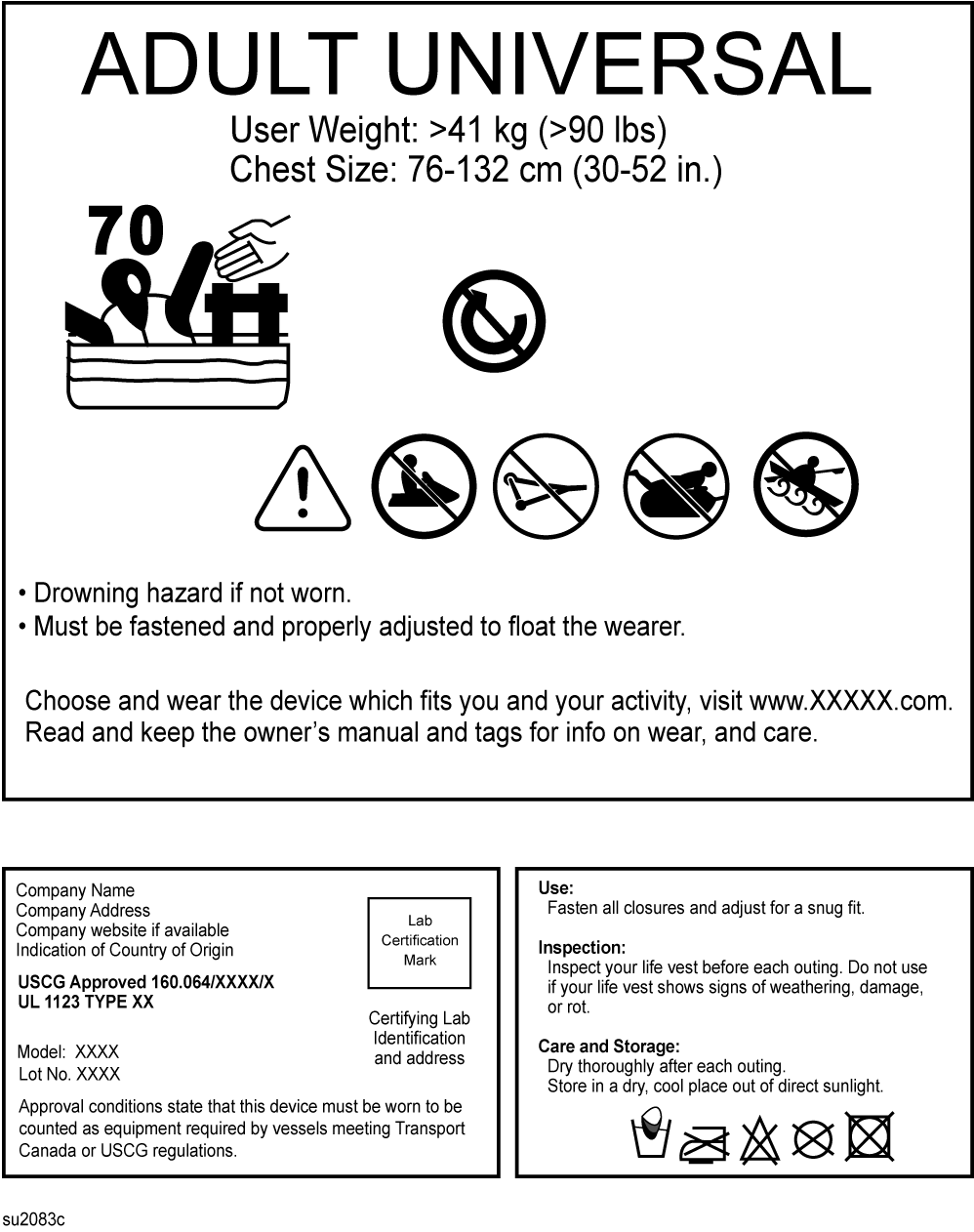 30
Care, Storage, Maintenance
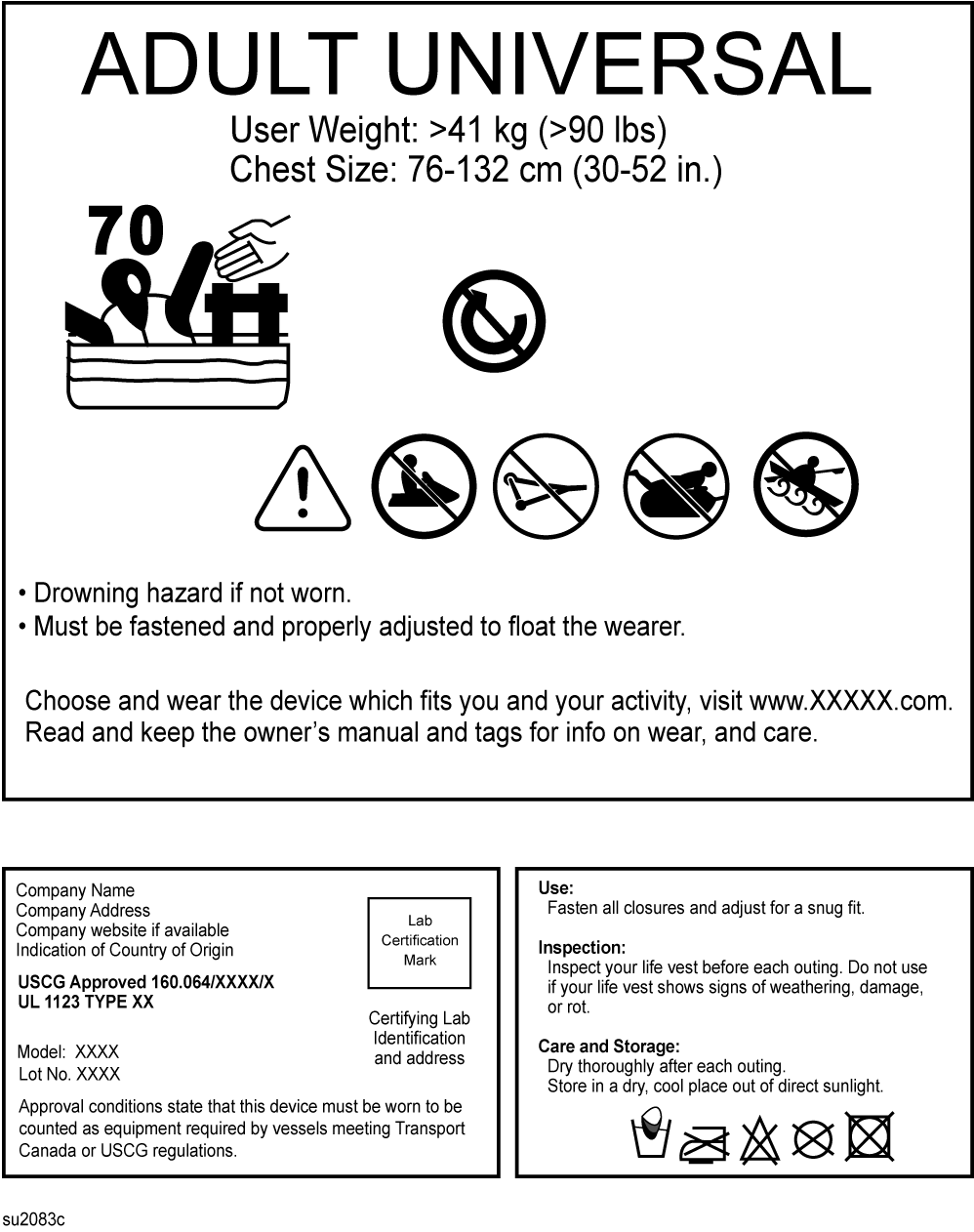 Discussed in User Manual
31
International Care Symbols
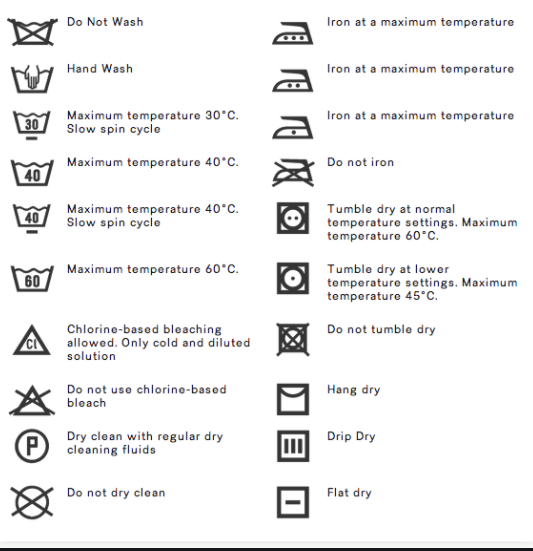 32
International Care Symbols
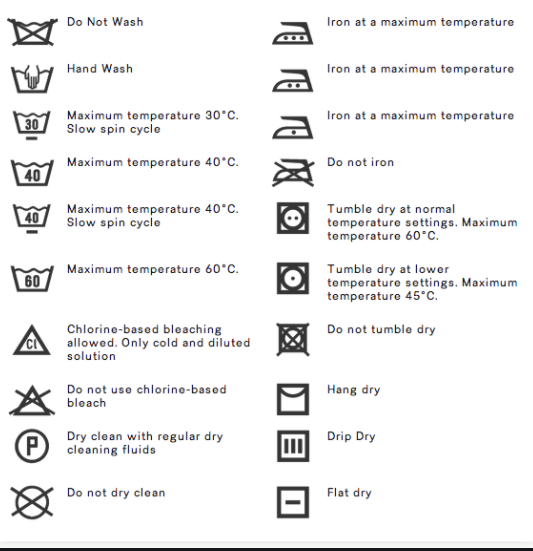 33
Accessible
Wearable – “readily accessible”
Out in the open or stowed were easy to reach
Not in protective coverings or under lock and key
Throwable – “immediately available”
Not in protective cover, closed compartment or under other equipment
No requirement for attached line
34
Serviceable
“No deterioration affecting performance”
No broke, corroded or deformed hardware
Webbing and straps secured
No rips, tears, rot or open seams
Flotation no degraded
35
Serviceable
Inflatables 
in addition to above
Armed inflation mechanism
Full cartridge and status indicator
Air chamber hold air
Oral inflation tube functional
Inflation lanyard or trigger functional
36
Summary
New labels appearing in stores
Slowly 
Old “Type” devices are okay to use while they are serviceable
New labels provide more information on wearer, use, limitations and care
37
Many Comfortable Styles
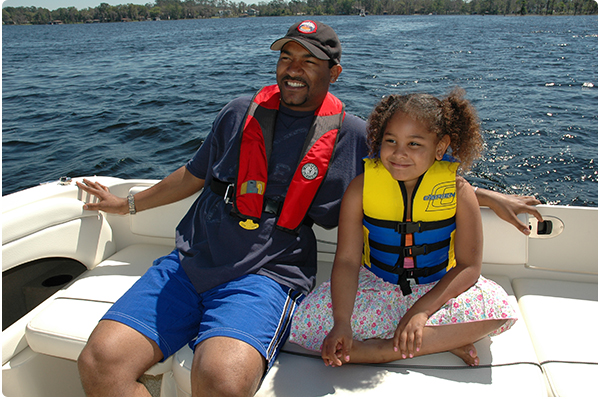 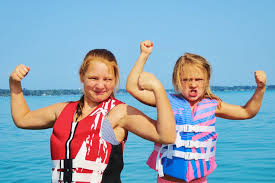 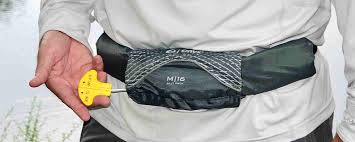 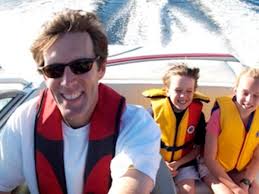 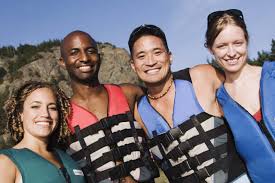 38
Take the Pledge
I will always wear my life jacket while boating or fishing and encourage others to do the same! 
I’ll regularly inspect my life jacket and keep it in good condition. 
I pledge to boat safely and responsibly – and to have fun!
39